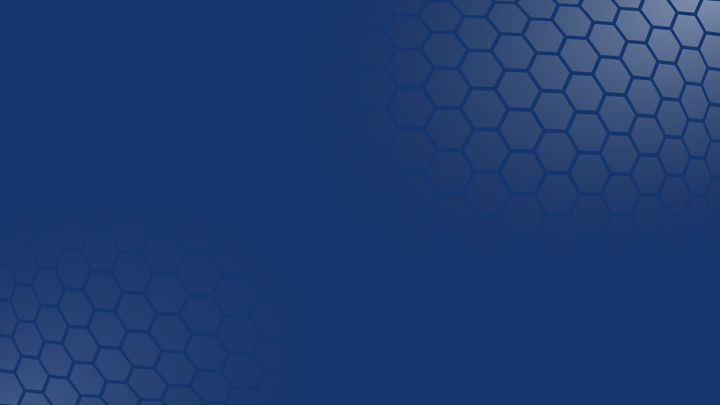 Parent and Family Orientation Summer 2023
Kathy Kotecki
Dean of Student Engagement
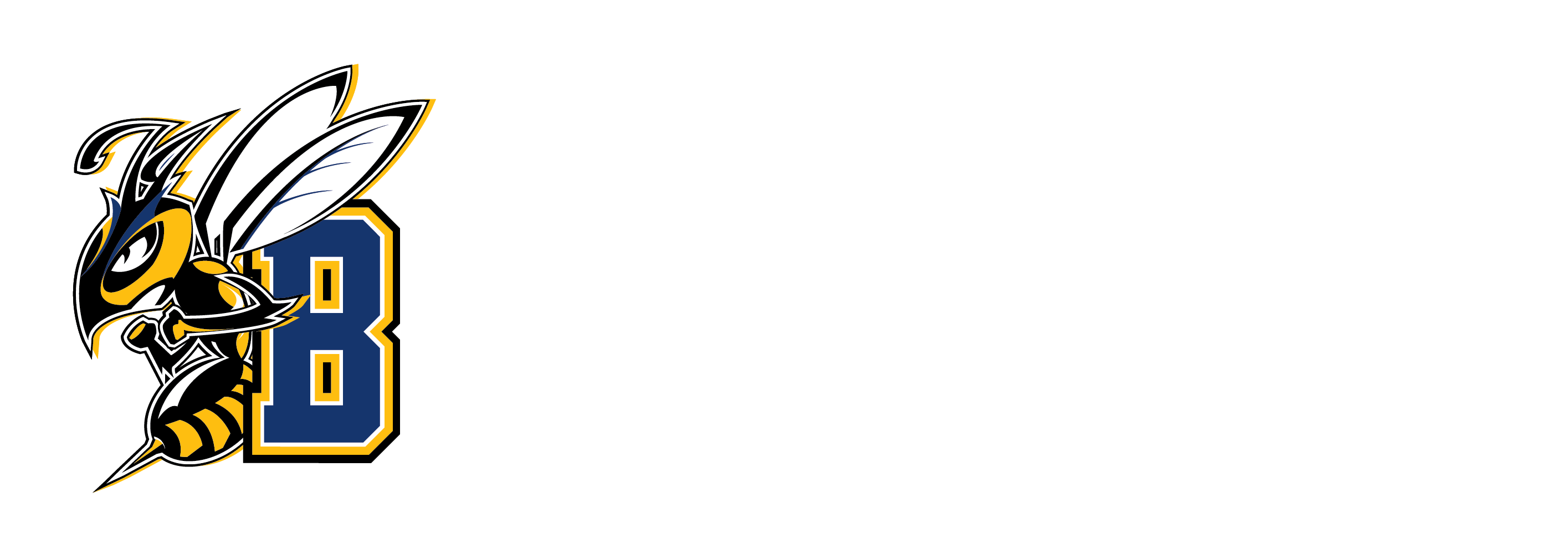 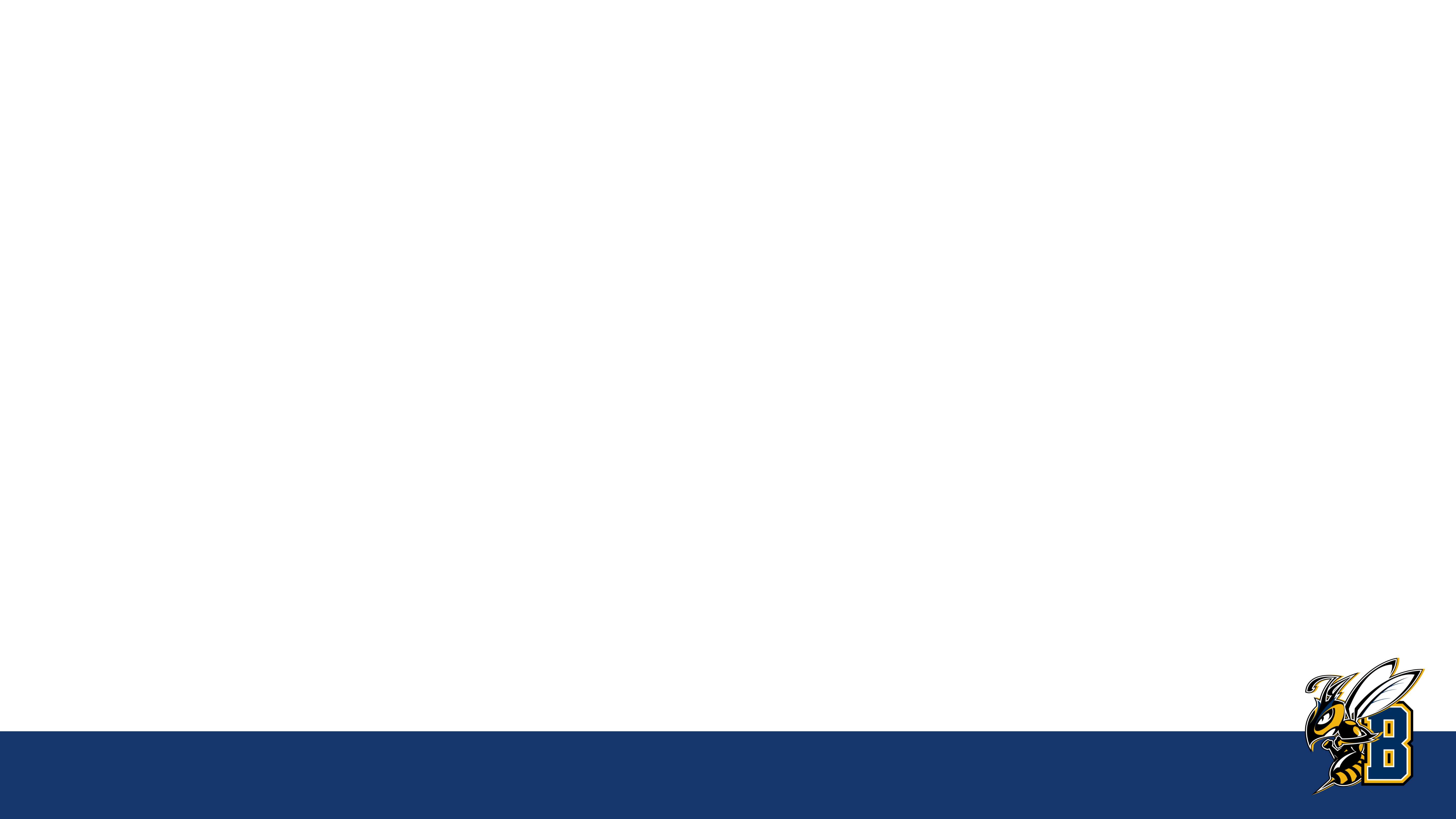 ORIENTATION 
AGENDA
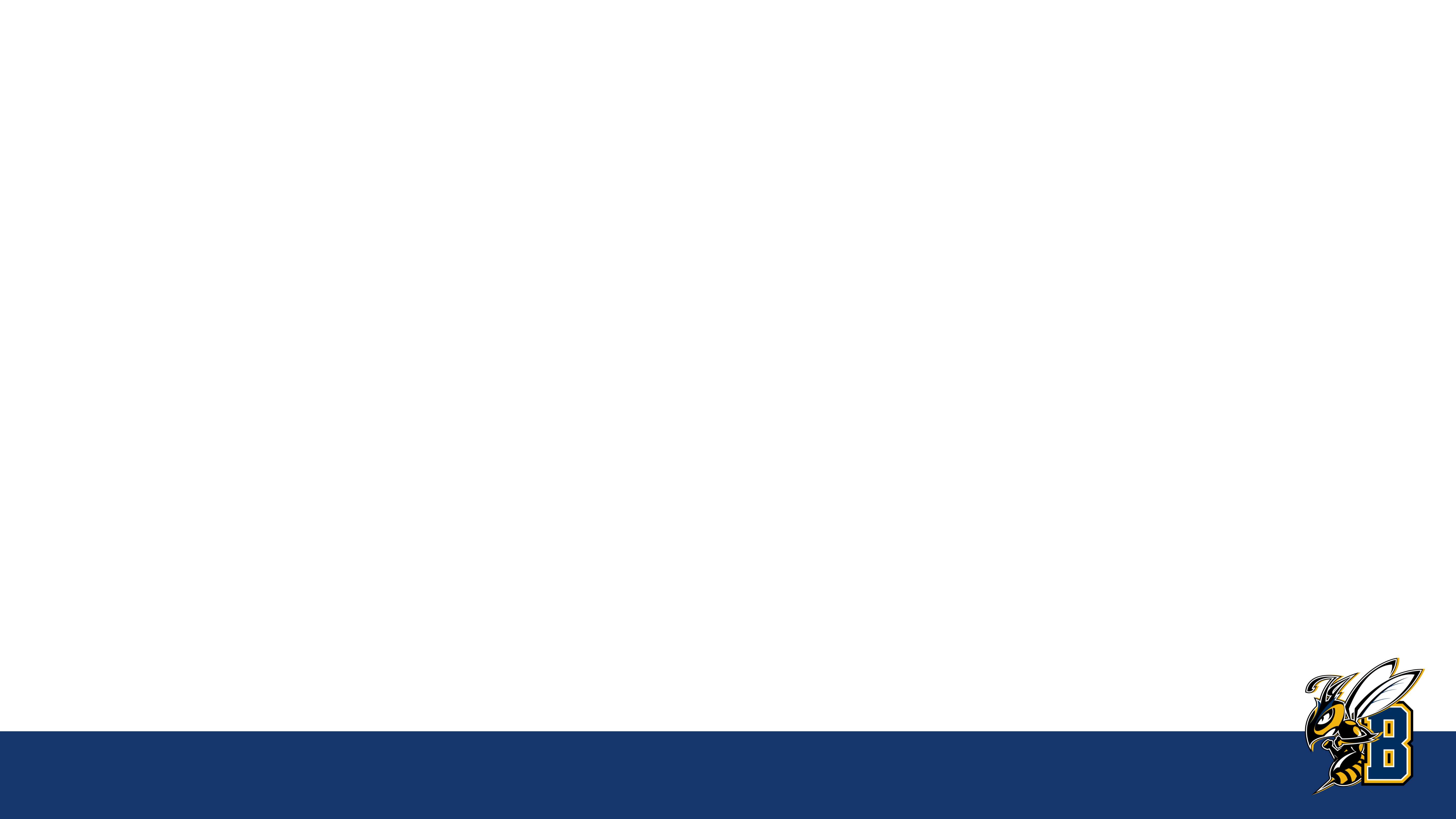 ACADEMIC 
SUCCESS
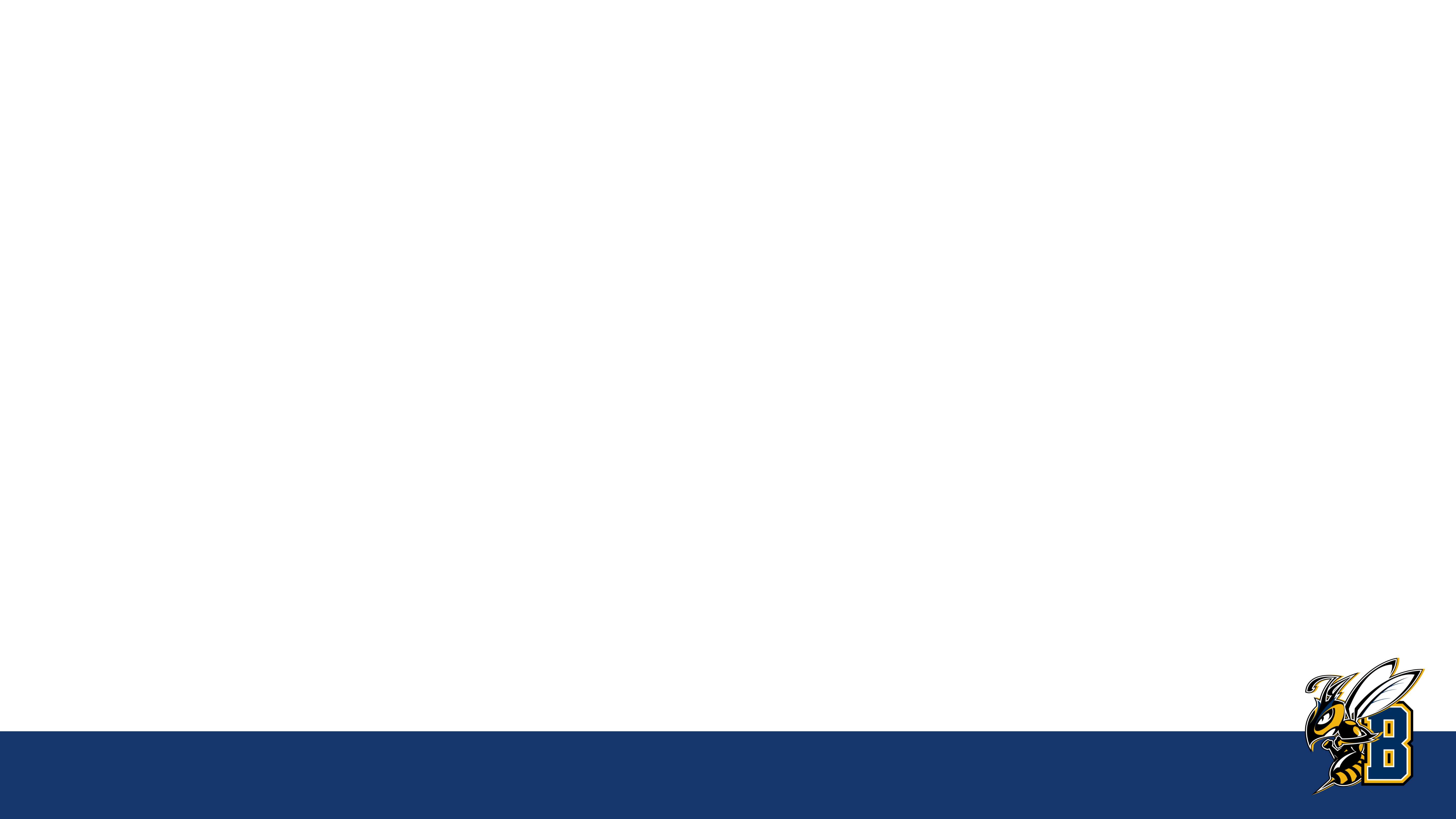 Classroom Expectations:What do you think are some  expectations your students will encounter in the classroom?
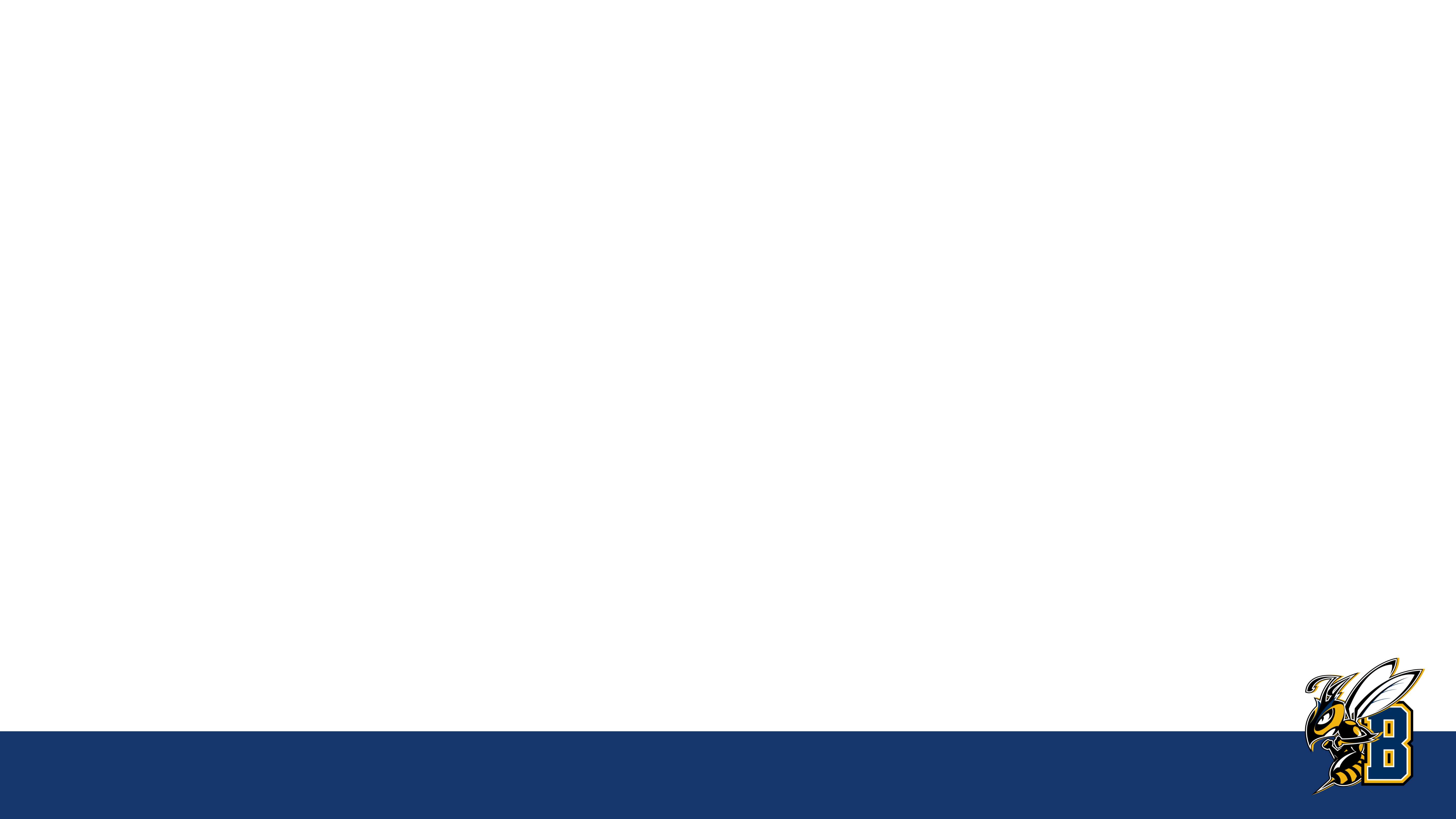 Classroom Environment & Structure Differences from High School
Size
Meeting times
Format – Lecture vs. discussion
Tests & Grading
Note taking
Student directed learning
Manage time, behavior, assignments and grades
Self-Advocate
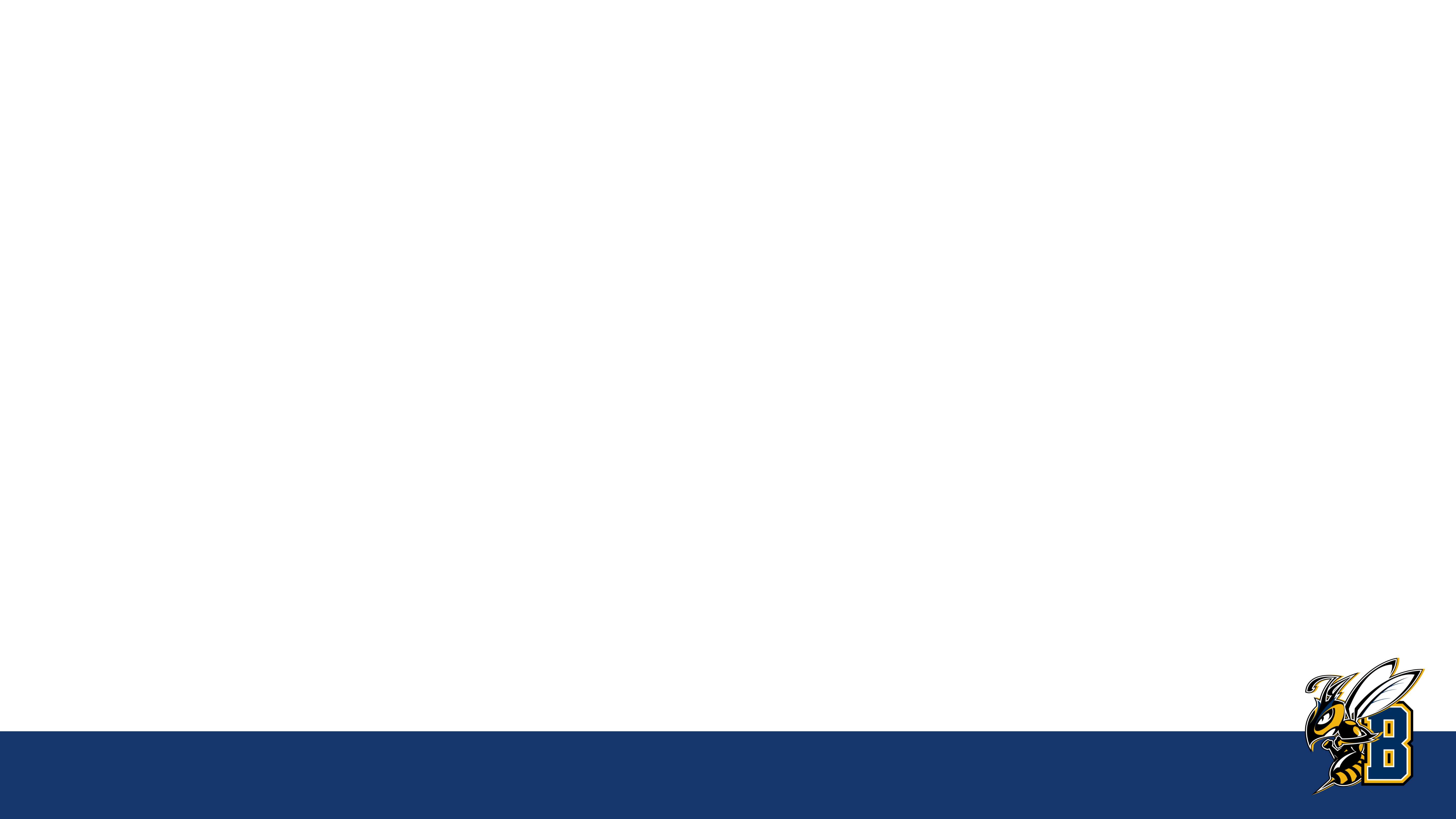 Support for Academic Success
A&SC 111: First Year Seminar
Library
Student Support Services
Disability Support Services
Advising Center
Career and Employment Services
Academic Support Center
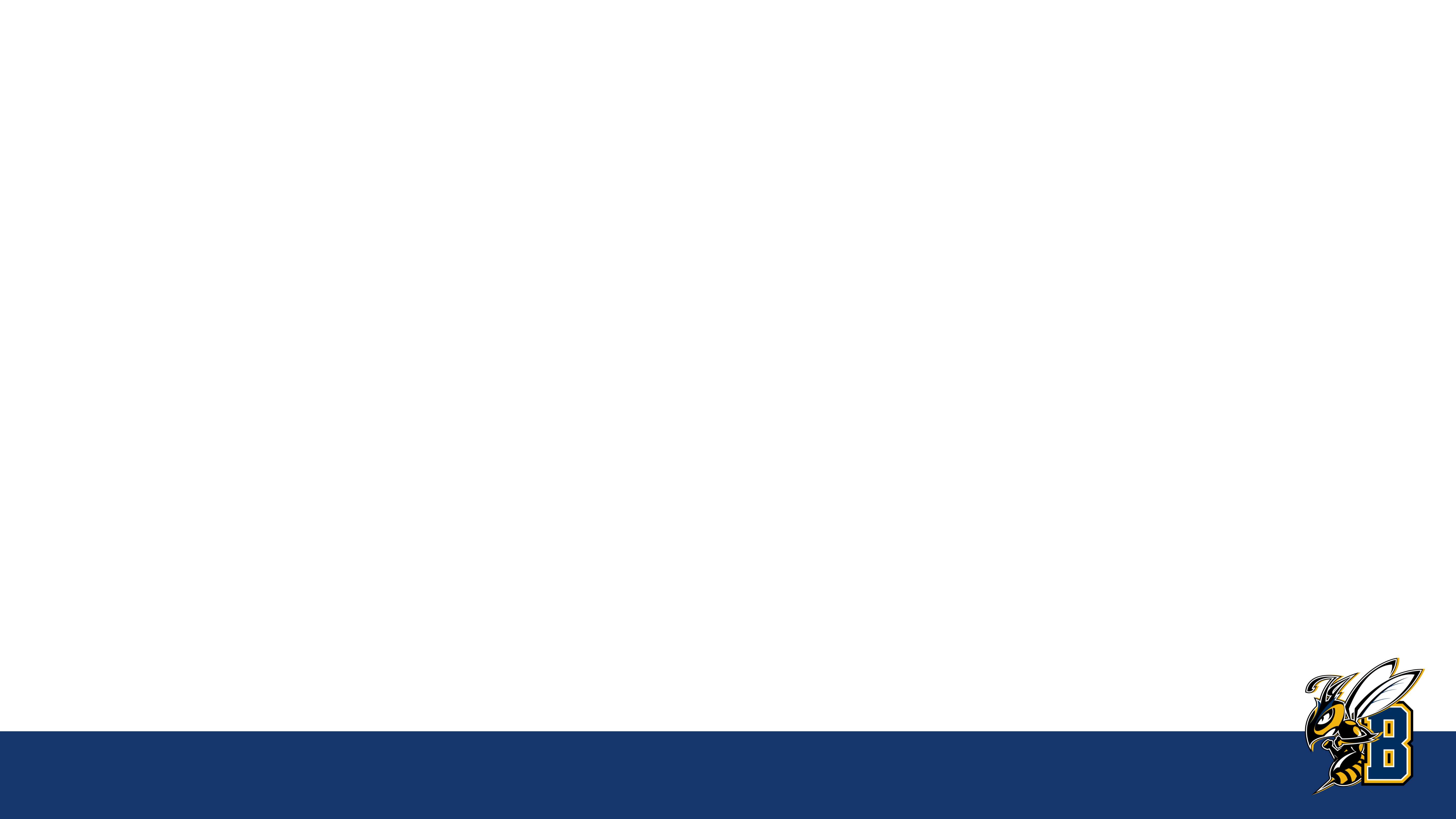 Course Scheduling Information
College Level
100 and above level courses
Courses go into GPA calculation and credits earned toward graduation
Developmental Education Courses 
Below 100 level courses (M 088, M 098, WRIT 095)
Courses that “bridge the gap” between your current knowledge and the knowledge you need to be successful in your other courses
Will not receive college credit for these courses and grade does not count toward GPA, but DOES count towards financial aid credit tracking
Enhanced Courses
Build in Study techniques to match curriculum as part of the Enhancement of the course; 5 days a week vs 3 to ensure additional support	
Examples:
WRIT 101E, STAT 141E
***Course Placement Process 
Advisors evaluate ACT/SAT scores, High School Transcripts and/or an Accuplacer math/writing assessment to place students into classes.
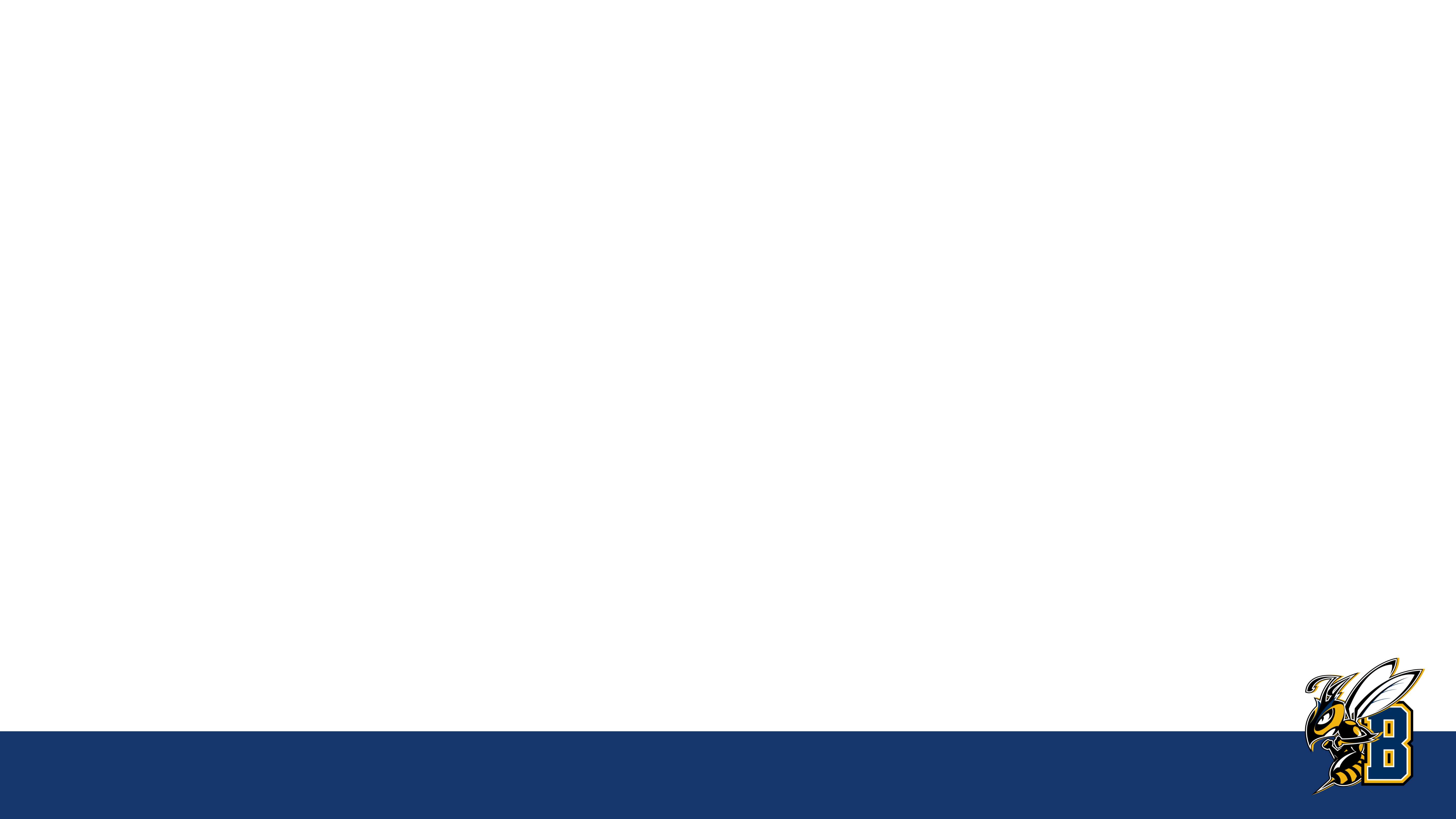 Take 30 Campaign
Students who take at least 30 credits per year are more likely to stay enrolled and graduate on time

The cost saving of even one less semester enrolled (Montana resident): over $3,000 (tuition and fees only!) AND puts students into the workforce earning an income sooner!
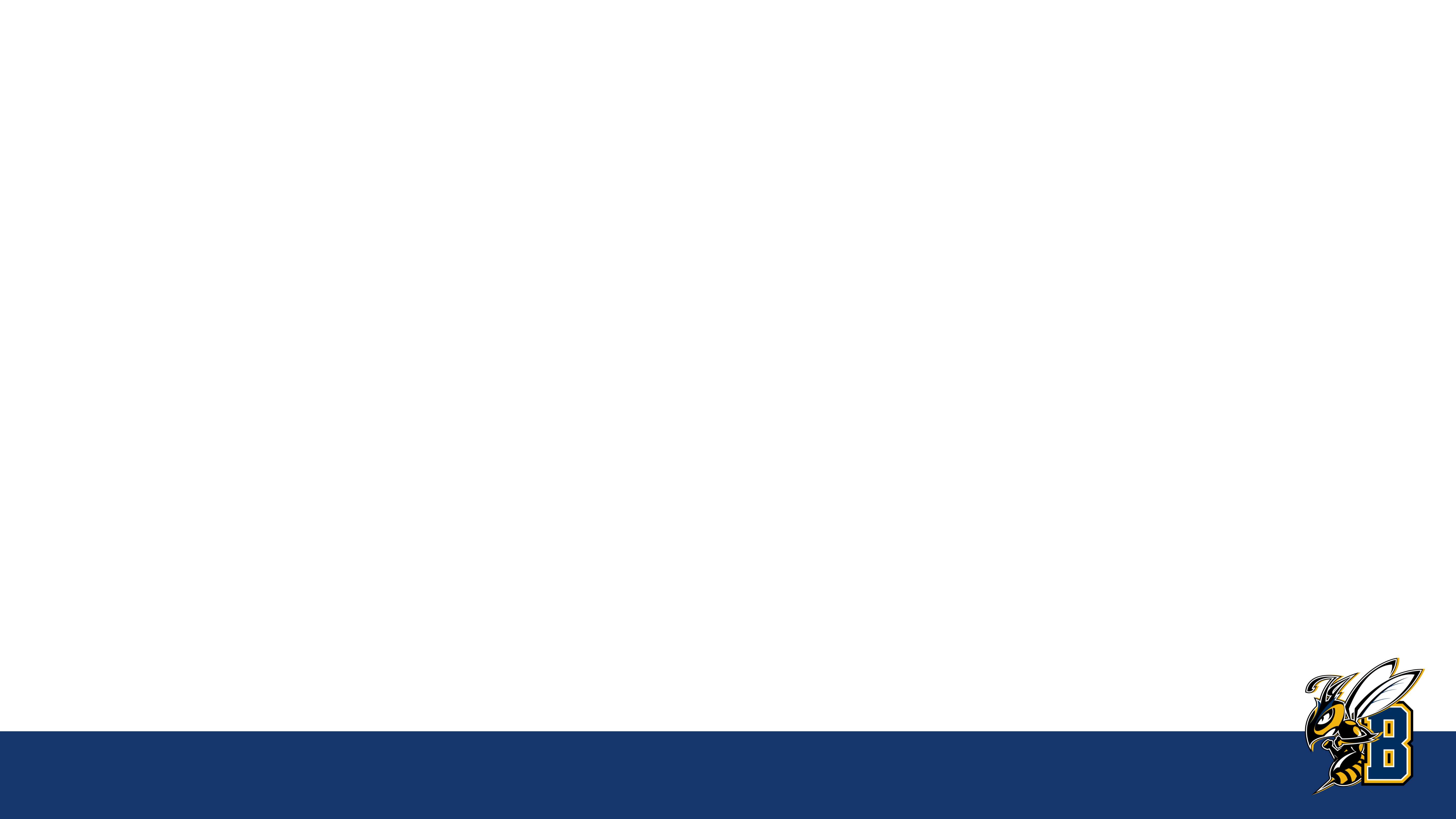 Summer Bridge Program
Enrolling in Summer Bridge prior to the start of Fall Semester can help set students up for a successful 30-credit year!

College success skills and transition support
English/Reading and Math skills development
Become familiar with resources and services on campus
Meet other students, faculty, and staff before Fall Semester even starts

FREE for registered MSUB students!
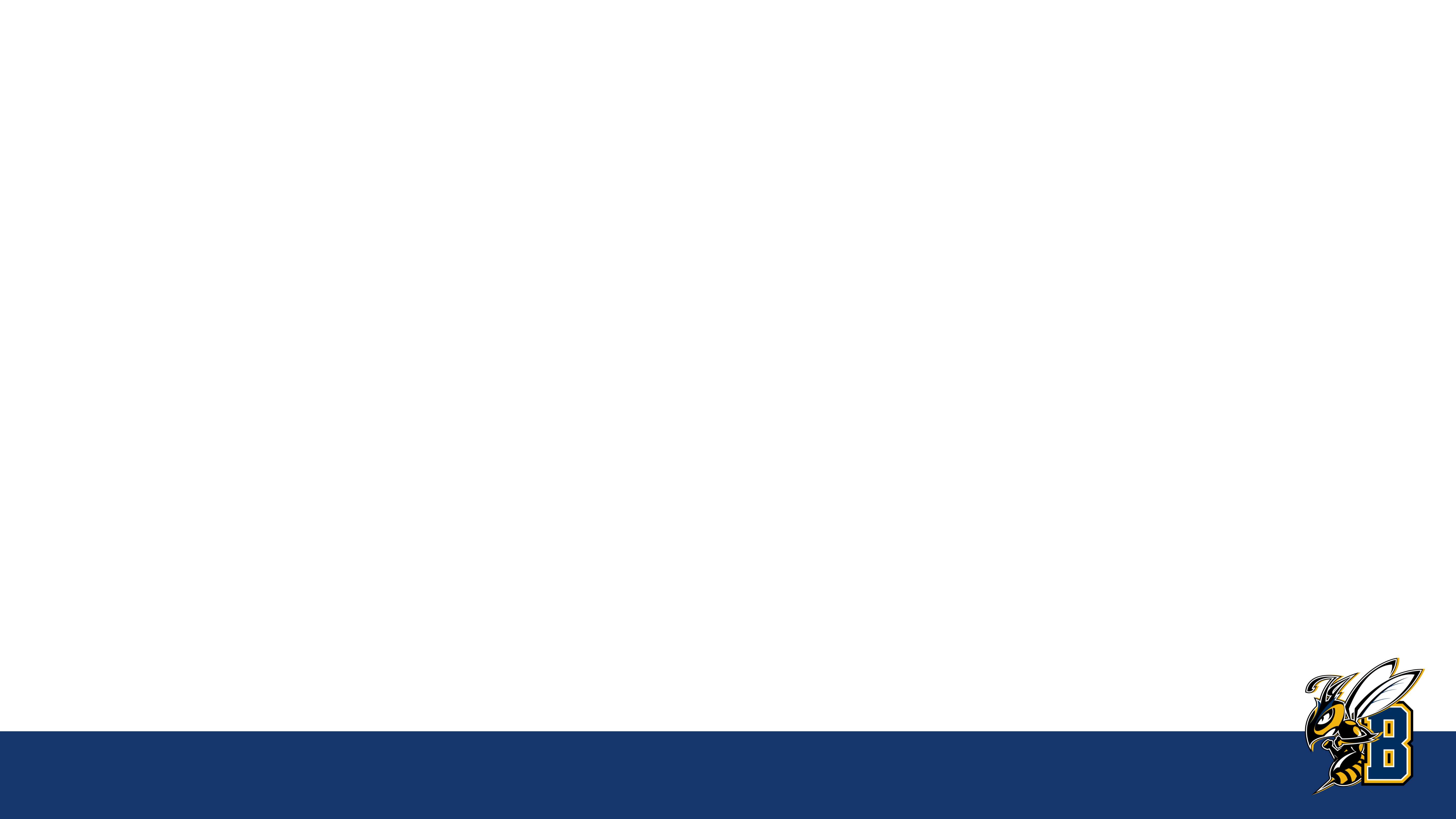 Enhancing the                 Yellowjacket Experience
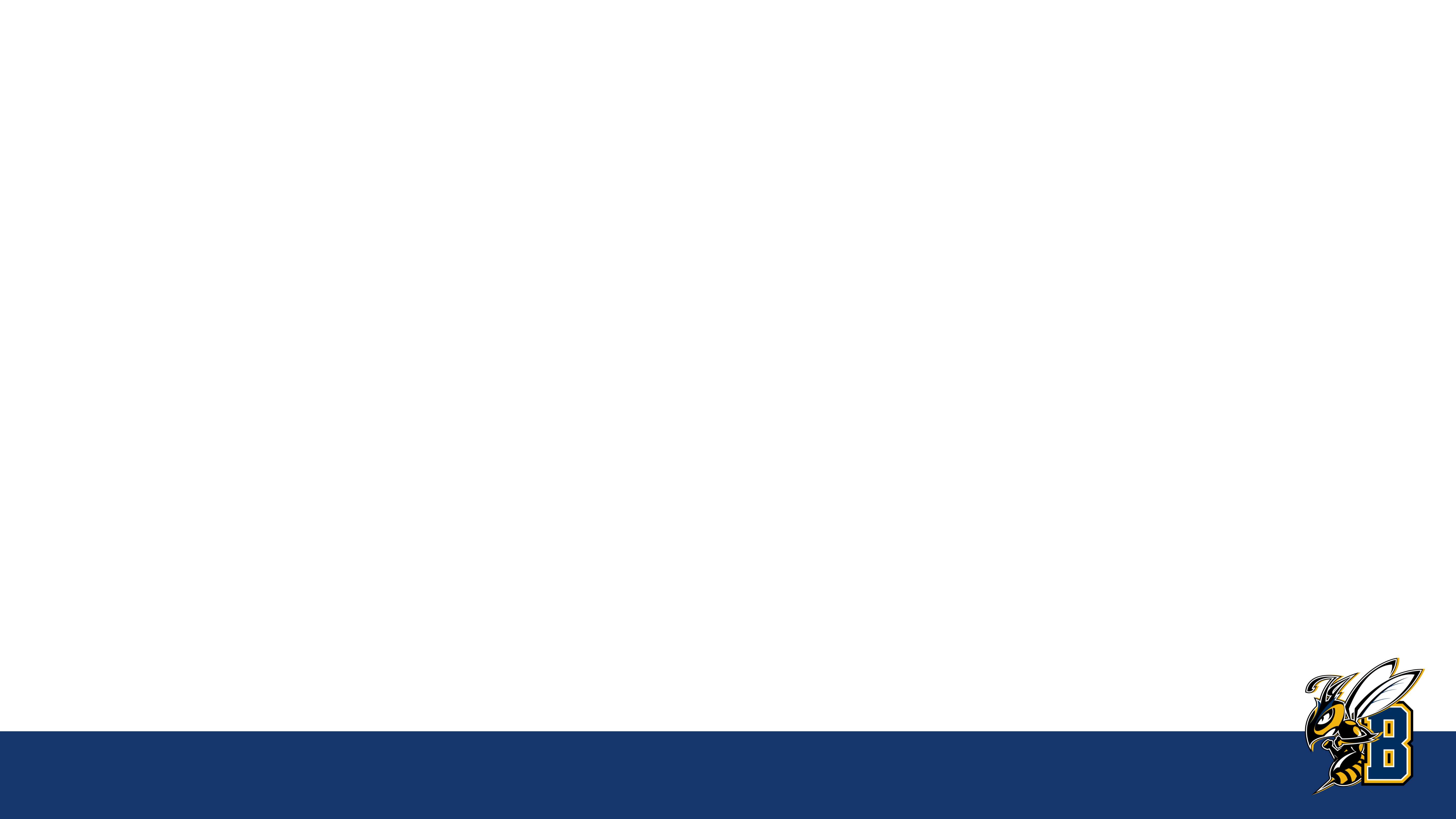 Housing & Residence Life
Housing Live-On Requirement
Students less than 21 years of age with less than 30 credit hours accomplished before the start of the semester, are required to live in university owned residence halls.

Exemptions to the Requirement:
Living with Family Member 
Attending Online
Marriage                                              
Financial Hardship
Medical
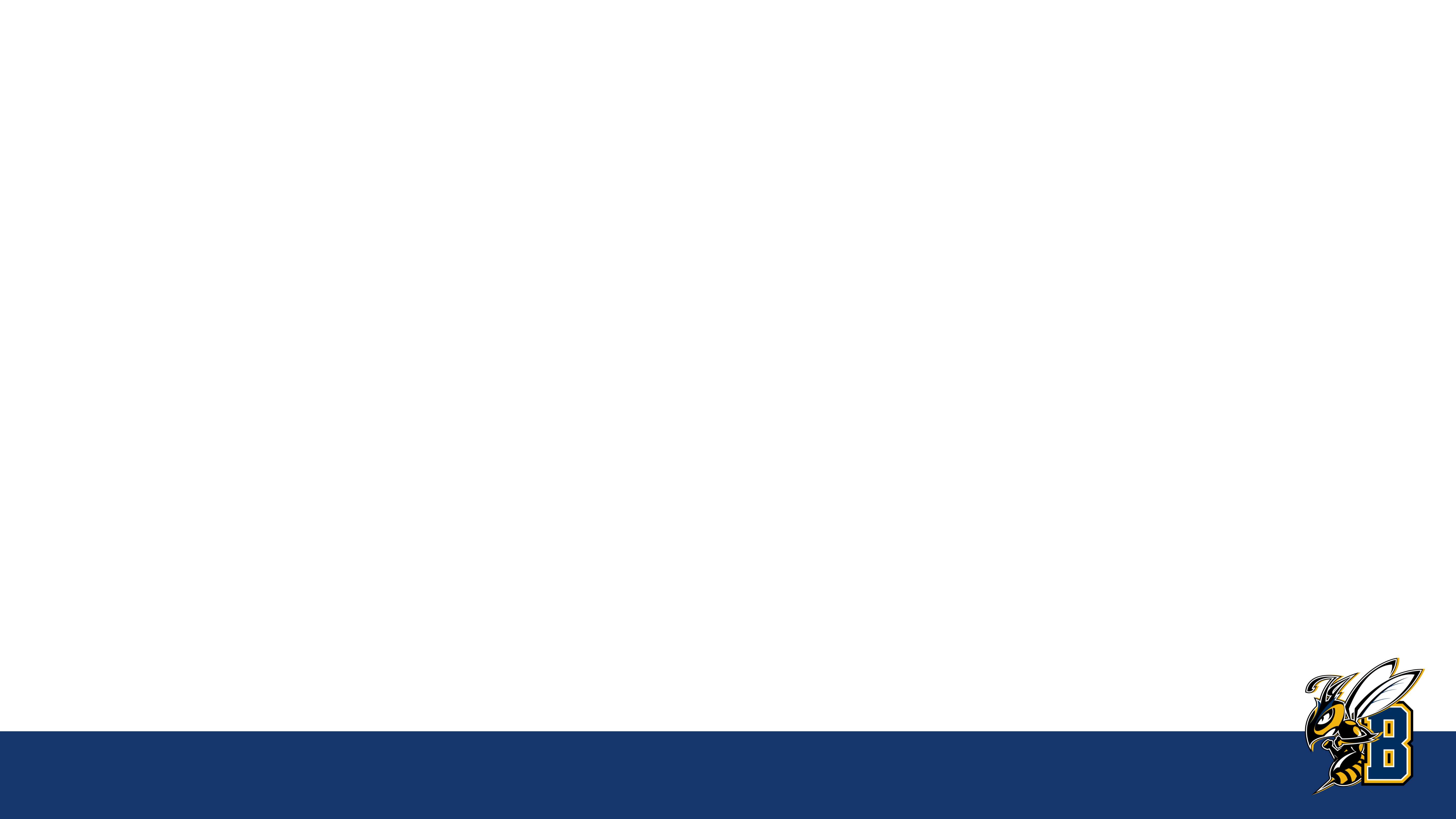 Housing & Residence Life
Academic Initiatives in the Residence Halls
Living Learning Communities:
Honors Program
Health/Wellness Floor
FYRE (First Year Residential Experience)

Academic Advising

Petro and Rimrock Classrooms 
Each residence hall has a designated classroom space with free computer and printing use.
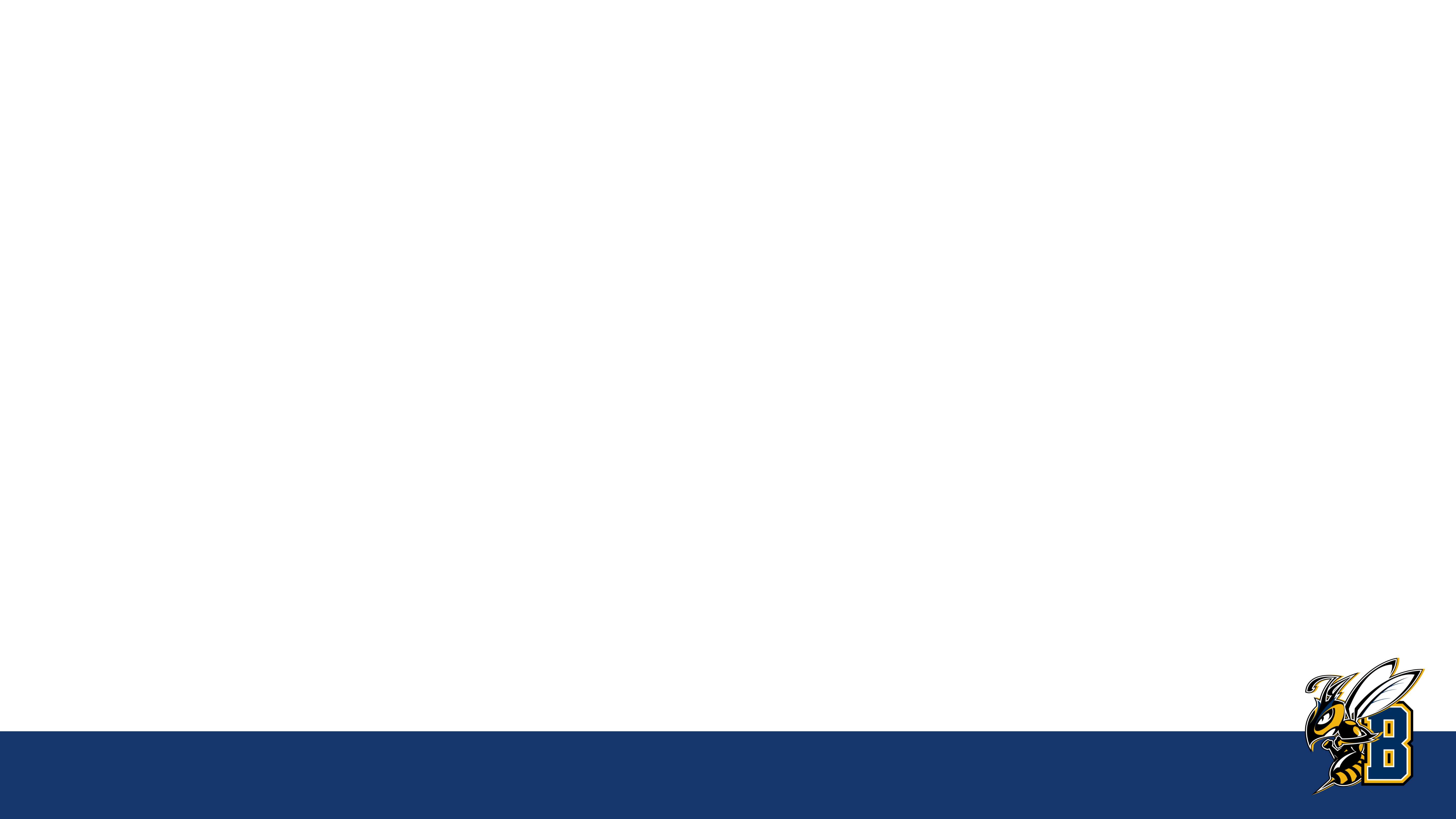 Why is Involvement                                      Outside the Classroom Important?
Connection to the University
Opportunity to build skills, connections
Peer Relationships
Scholarship/Resume Material
Academic Success
Enhance the collegiate experience
Career Exploration/Enhancement
Valuable when applying for competitive programs
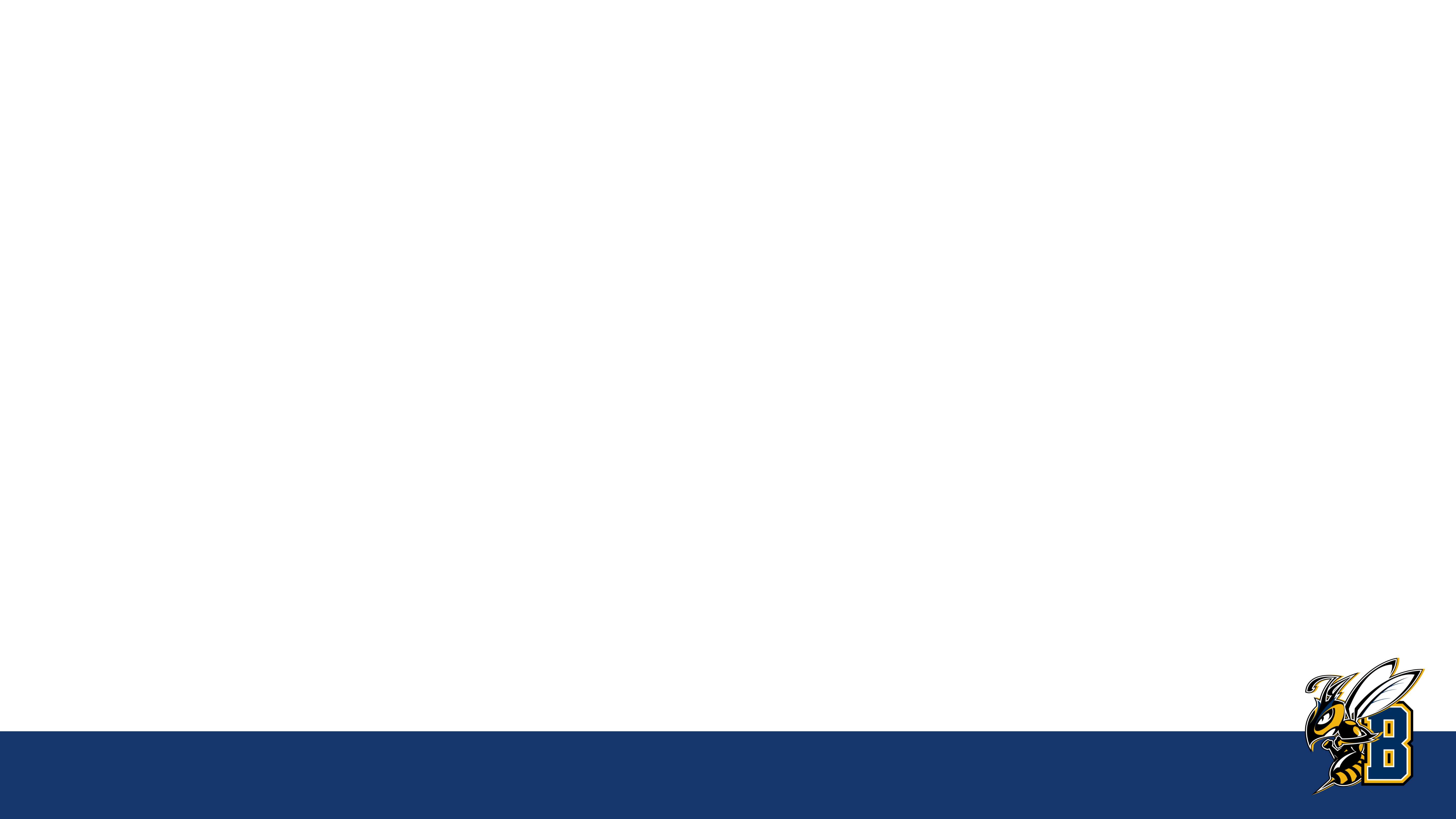 Student Life
Student Events & Programming 
Student Organizations
Civic Engagement
Service Saturdays, Night on the Van 
Athletics/Recreation
NCAA Division, On-campus recreation center, intramurals
The Arts
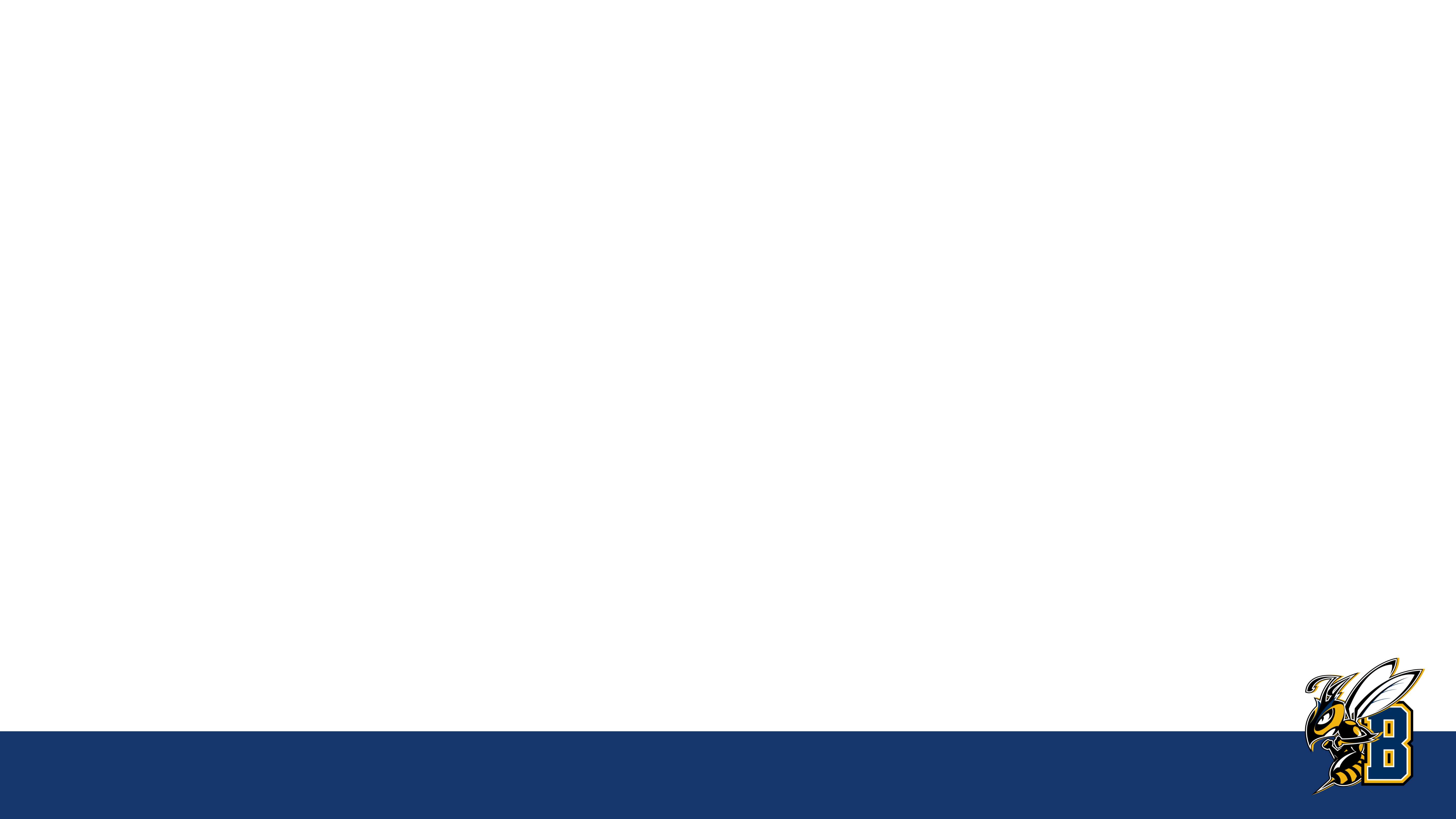 Student Employment
Benefits
Financial Assistance
Skill Development
Networking/Connections

Opportunities
Work-Study
Part-Time
On Campus
Off Campus
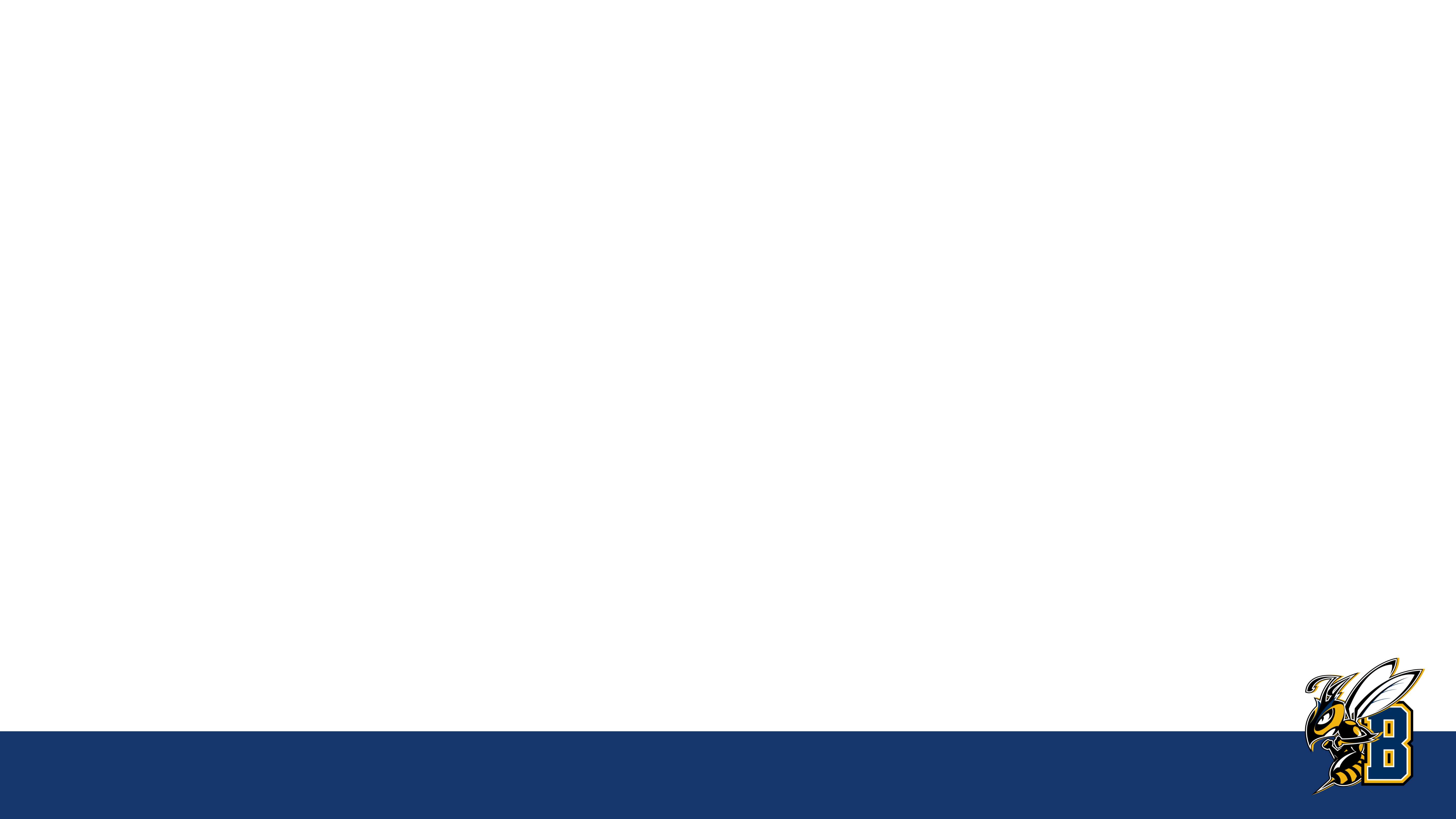 Important Campus Information
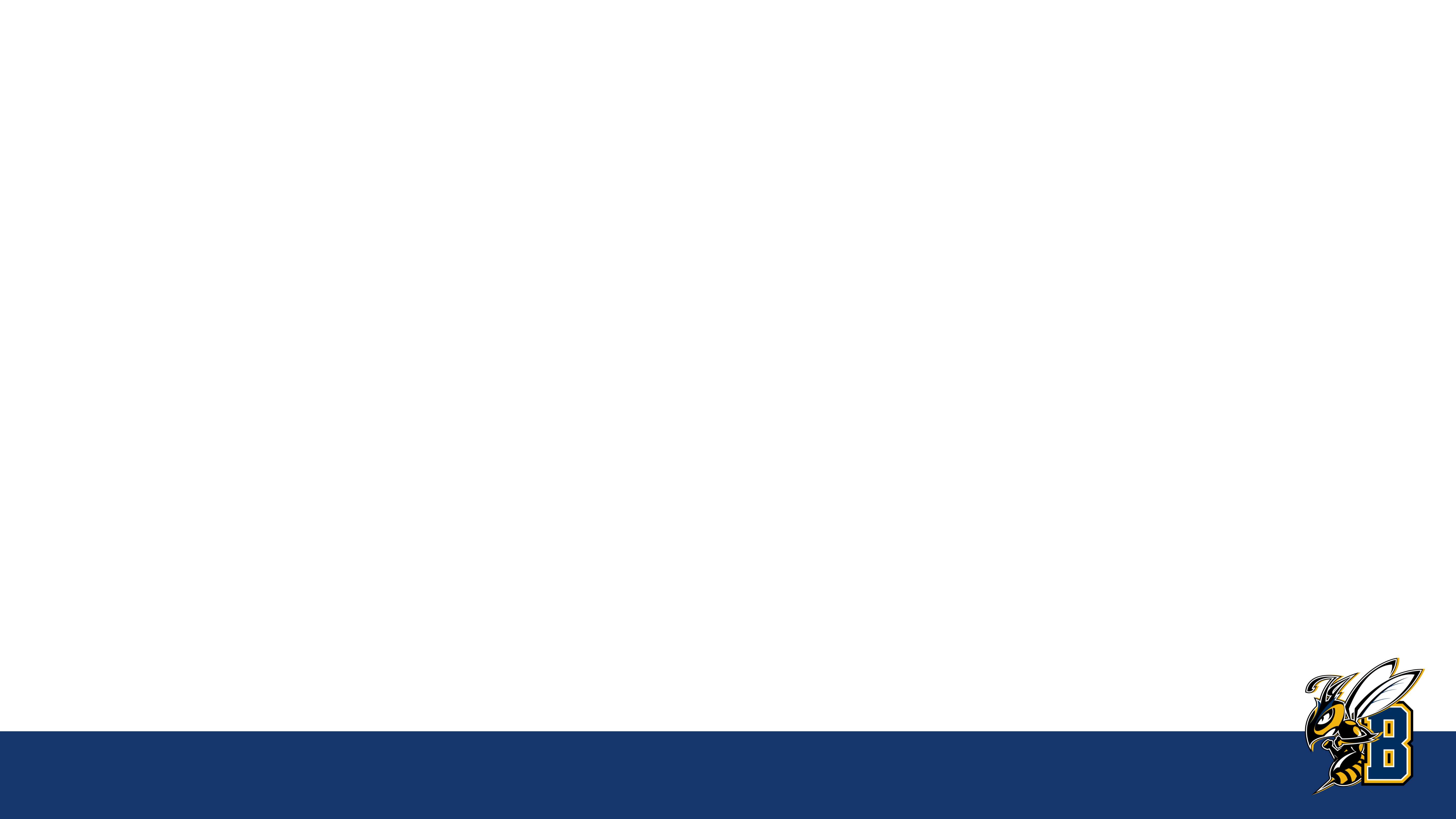 University Misconduct Process
Students are stewards and representatives of the university and held to Student Code of Conduct

MSUB will hold students accountable for misconduct, along with state, local, federal laws
Education Vs. Enforcement
MSUB is committed to the development of your student if they are committed to themselves
Example: Alcohol Situation Resulting in Insight

Academic integrity is also the responsibility of the student
Cheating, plagiarism, false citations, etc.
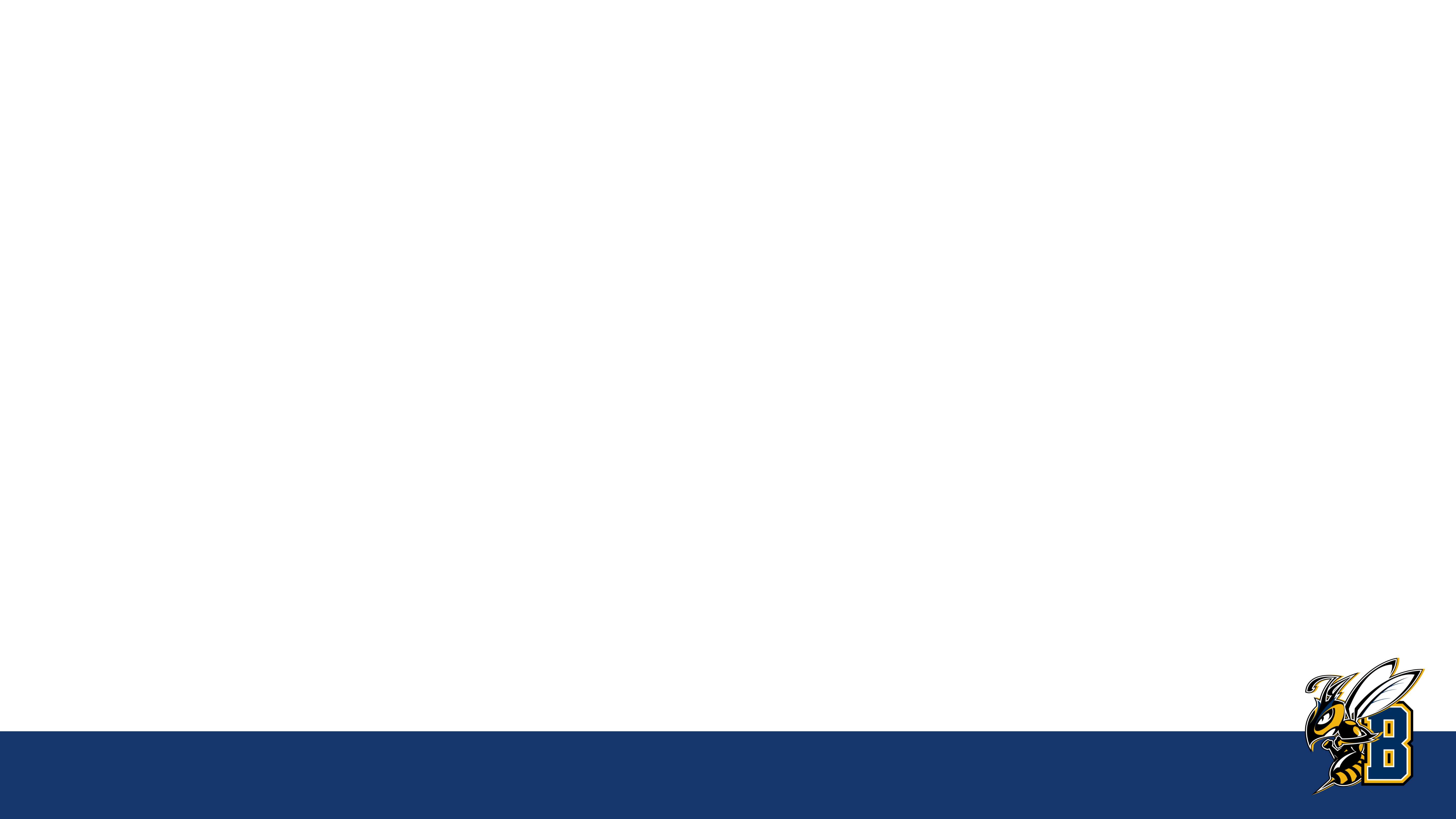 Clery Act
Enacted in 1990 after the death of Jeanne Clery (19) in 1986
Assaulted and murdered by another student on campus after room was left unlocked 
Previous situations had not been reported to the campus in a timely manner

Requires all federally funded colleges to keep and disclose campus crime information
Annual Campus Security Report due by Oct. 1
Includes major crimes and fire situations
Reports are kept for seven years and published emphatically
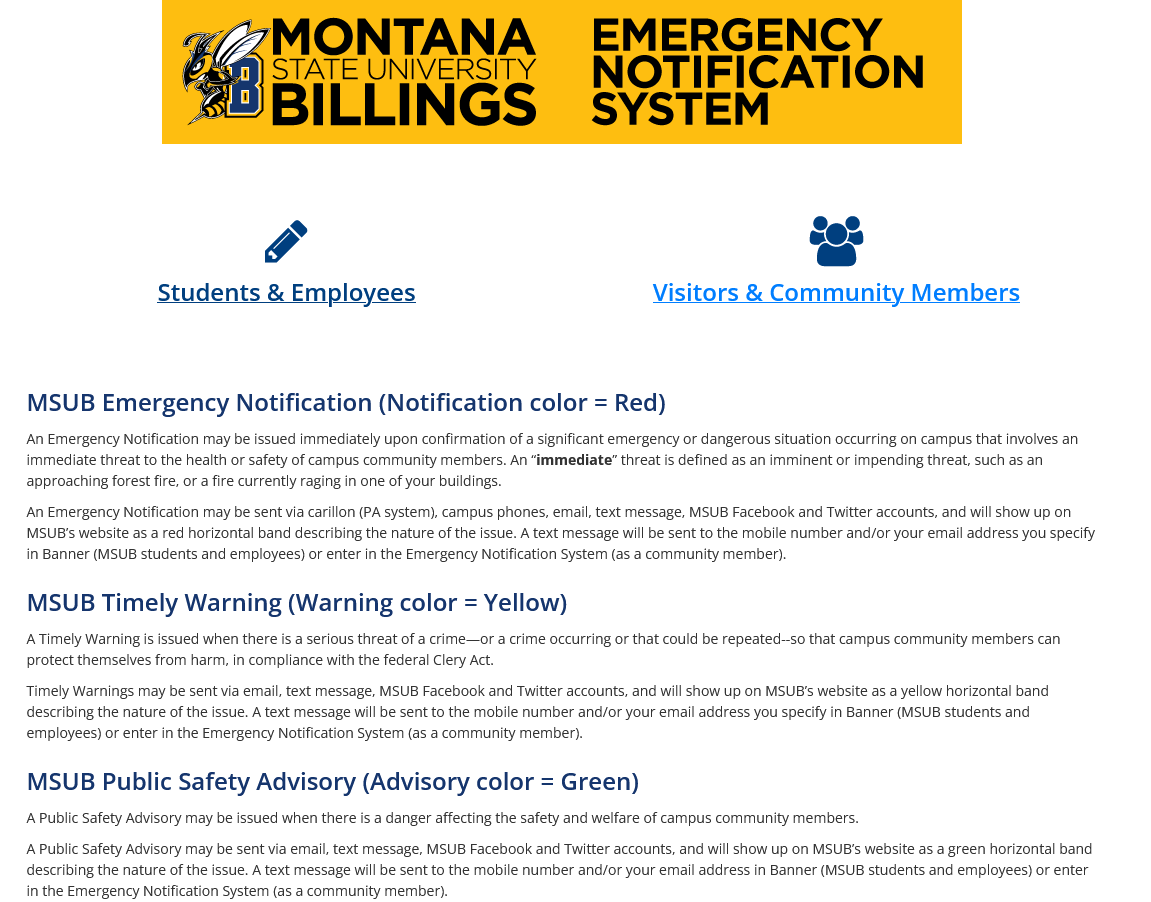 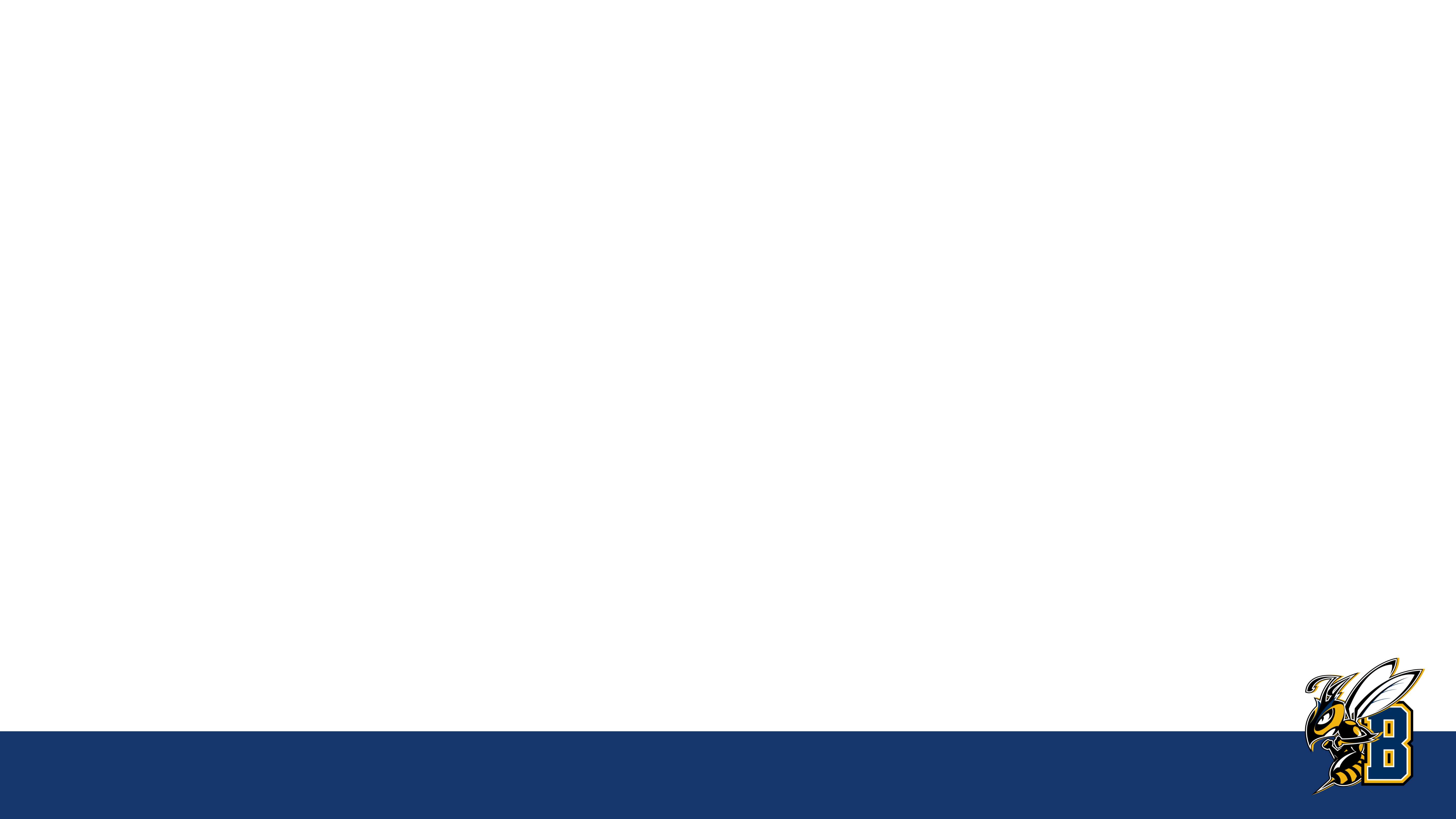 Important Health & Safety Information
Student Health Services
Counseling Services
Wellness
Medical
COVID-19 Testing

University Police
24/7 POST certified University Police officers

Title IX
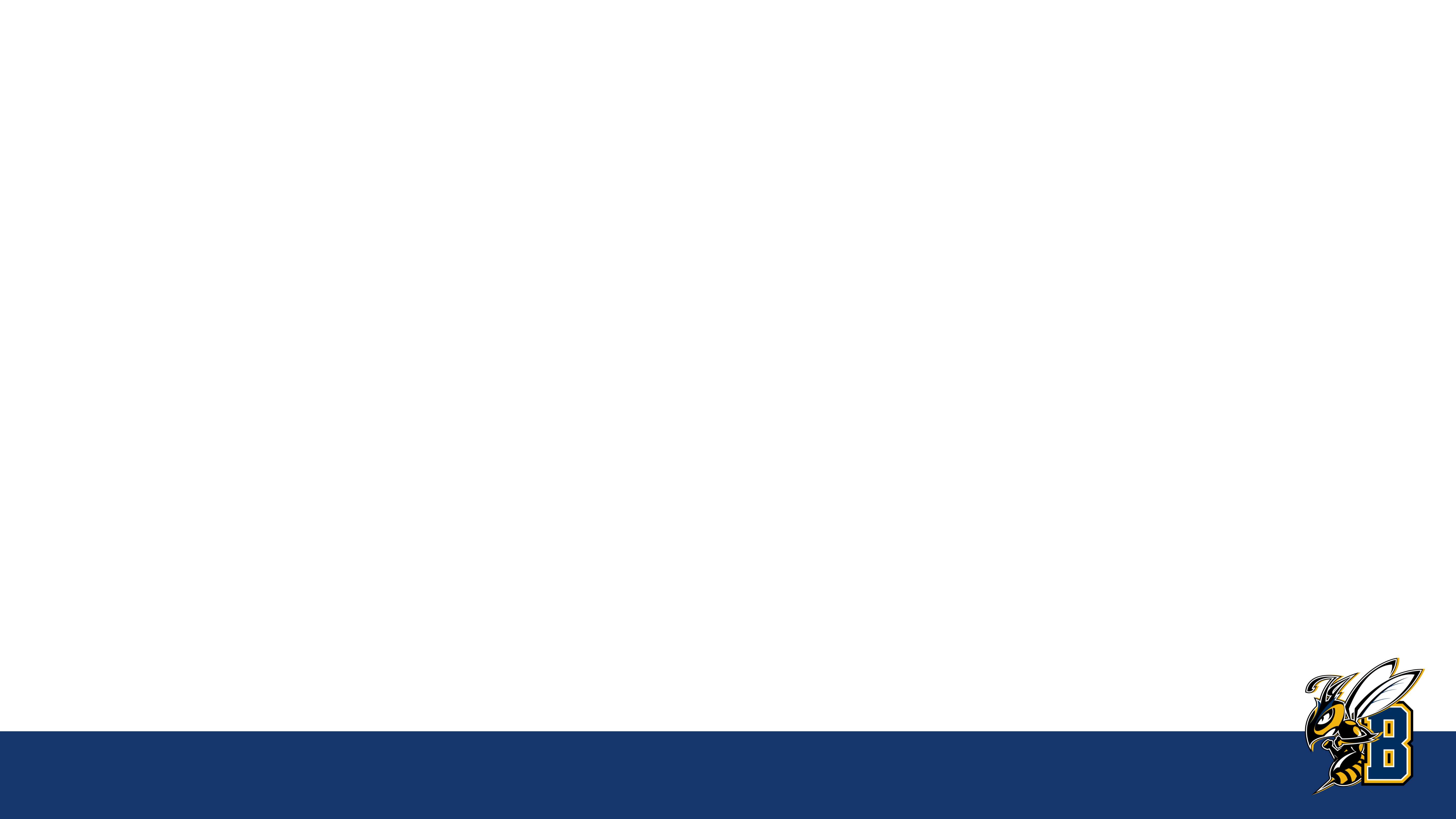 Online Mental Health Support Tools
ThrivingCampus is a HIPAA-compliant web-referral platform that connects students and employees to counseling services and community mental health and wellness providers.
 
Kognito provides interactive, evidence-based online mental health literacy and suicide prevention training to help students and employees identify students in distress and provide tools to respond or refer. 
You@College is a secure and confidential platform that provides personalized health and wellness resources, including lifestyle surveys, career exploration tools and coping strategies, with a focus on well-being and suicide prevention.
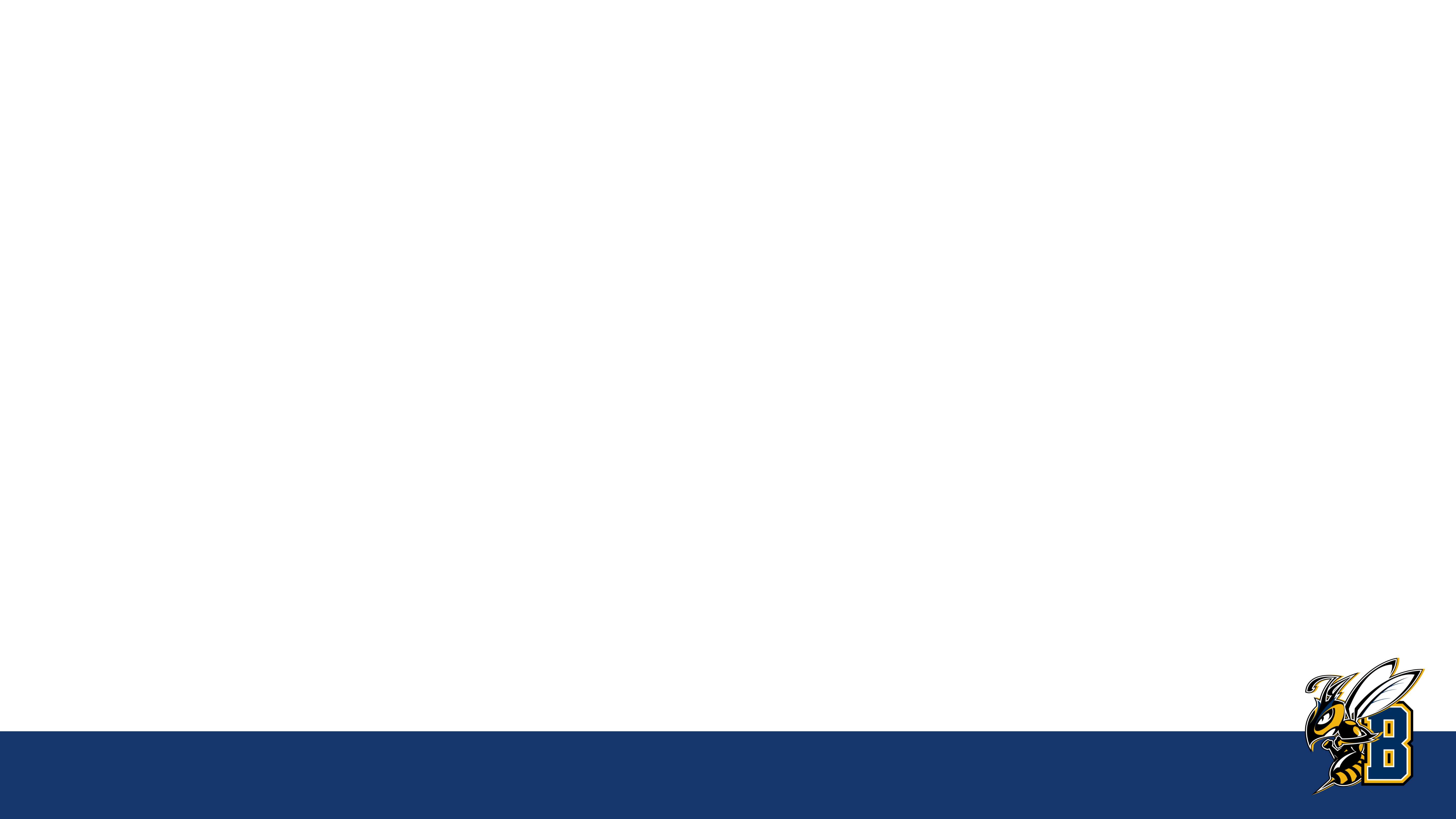 Prevention Education
Student Health Services will contact students (new freshmen and new transfer students) in early August via e-mail with information on the programs, instructions, and deadline information.  Students who do not complete the programs by the deadline will have a hold placed on their account which impacts their ability to register for the next semester.  
2 Programs:
Alcohol Edu for College is an interactive, online program designed to inform students about how alcohol affects the mind, body, perceptions, and behaviors.  It provides students with accurate, non-judgmental information and personalized feedback.
Sexual Assault Prevention for Undergraduates Or the Adult Learner is an interactive, online program created to address sexual assault, relationship violence, and stalking.  It’s designed to engage and empower students to create safe, healthy campus environments.
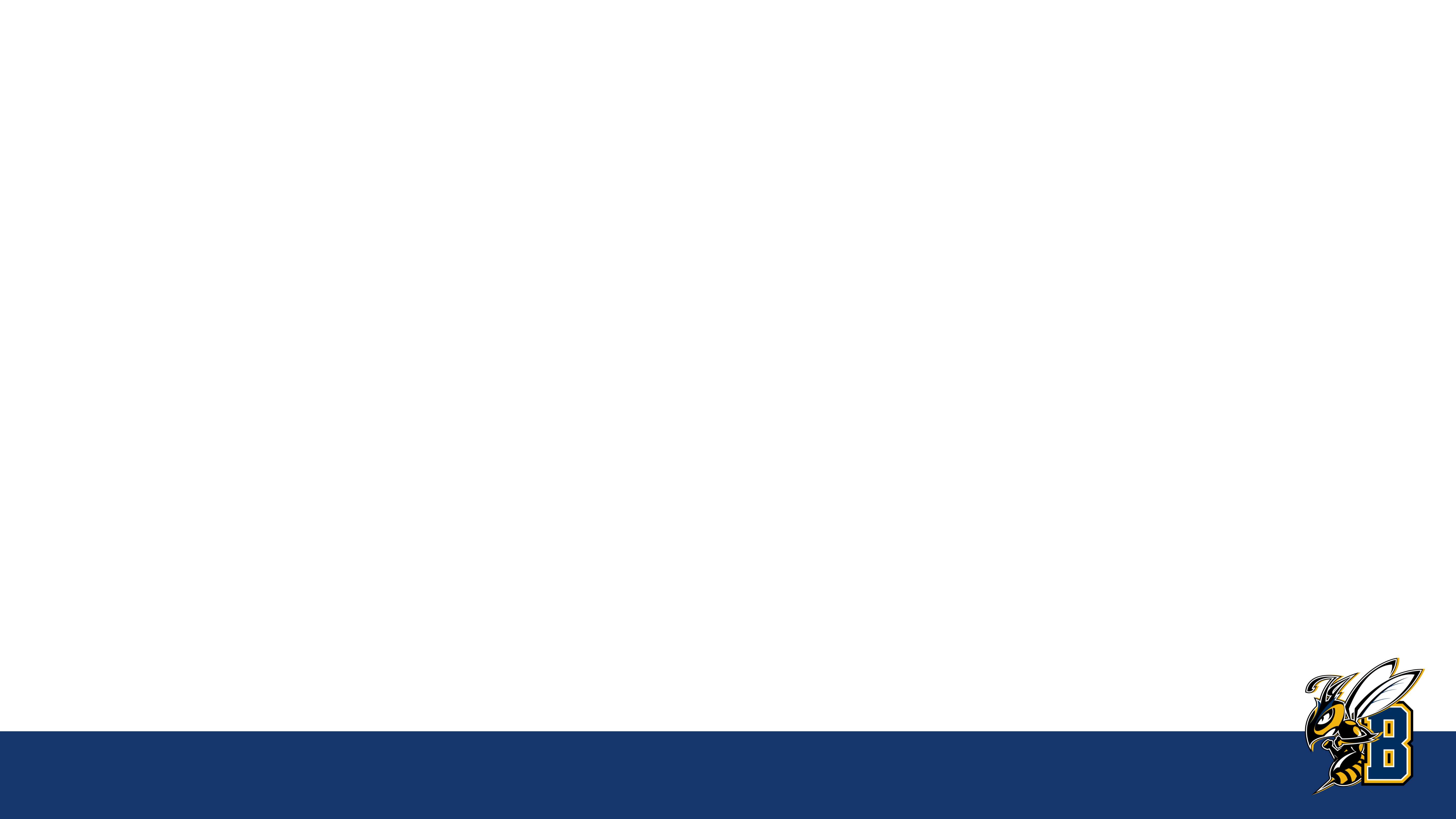 FERPA & Parent Notification
Family Education Right to Privacy Act
Affords student rights with respect to educational records, limiting anyone outside of the college to access
Protects “educational records” including grades, transcripts, test scores, ID numbers, financial records, conduct records, and schedules
Does allow for Directory Information including information that is not considered harmful and an invasion of privacy
Legal constraints in place
Supporting student development making transition to adulthood and providing rights and responsibilities
Contacting Professors
Grades
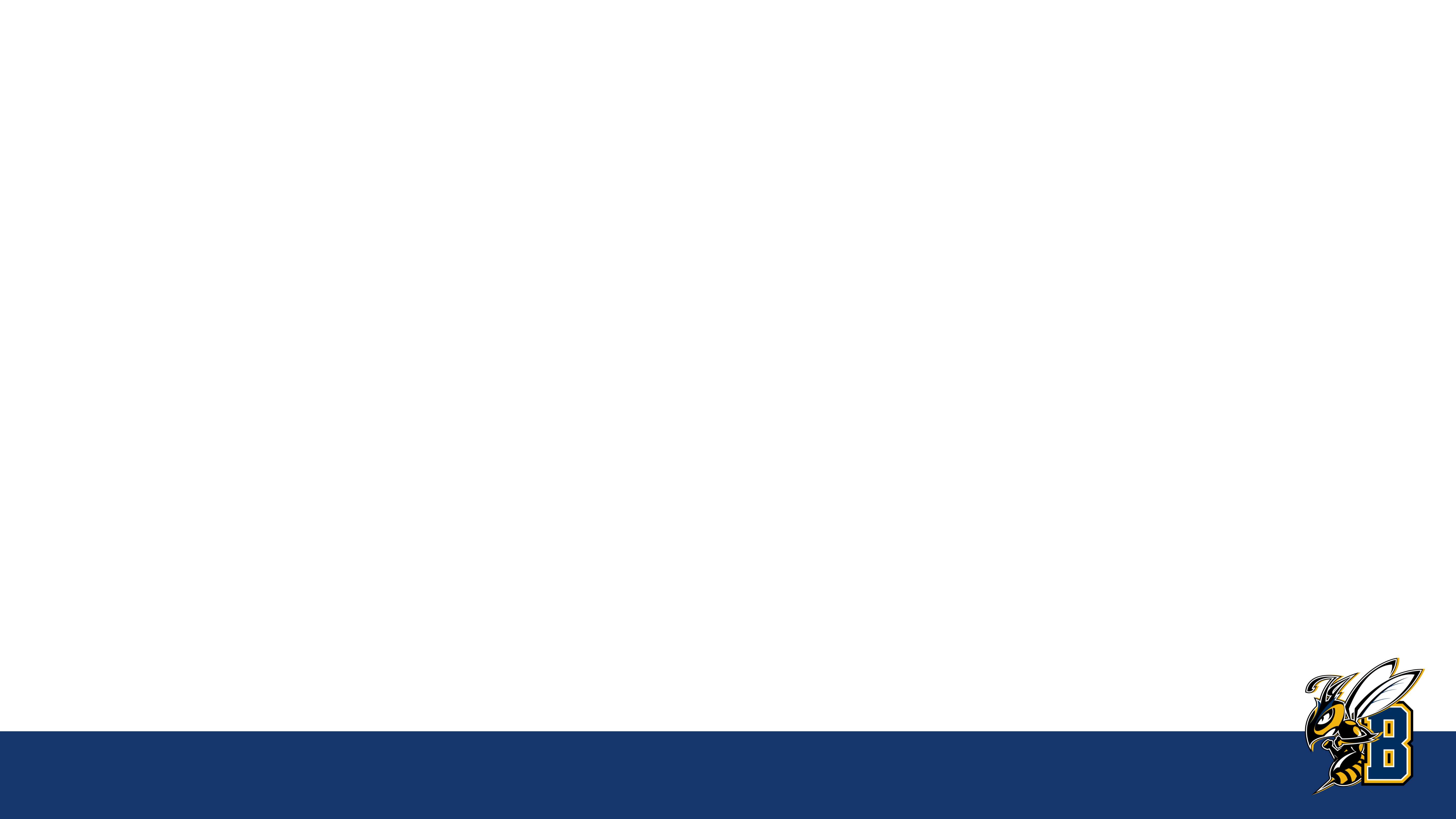 Parent & Family Programs
Newsletter
Parents, guardians, and other family members of MSUB students are eligible for membership in the MSUB Family Connection newsletter. As a member, you will receive news and information of interest to parents and family members and invitations to special activities and events. 
Subscribe via the webpage today!

Webpage
http://www.msubillings.edu/pfp/ 

Email Us
pfp@msubillings.edu
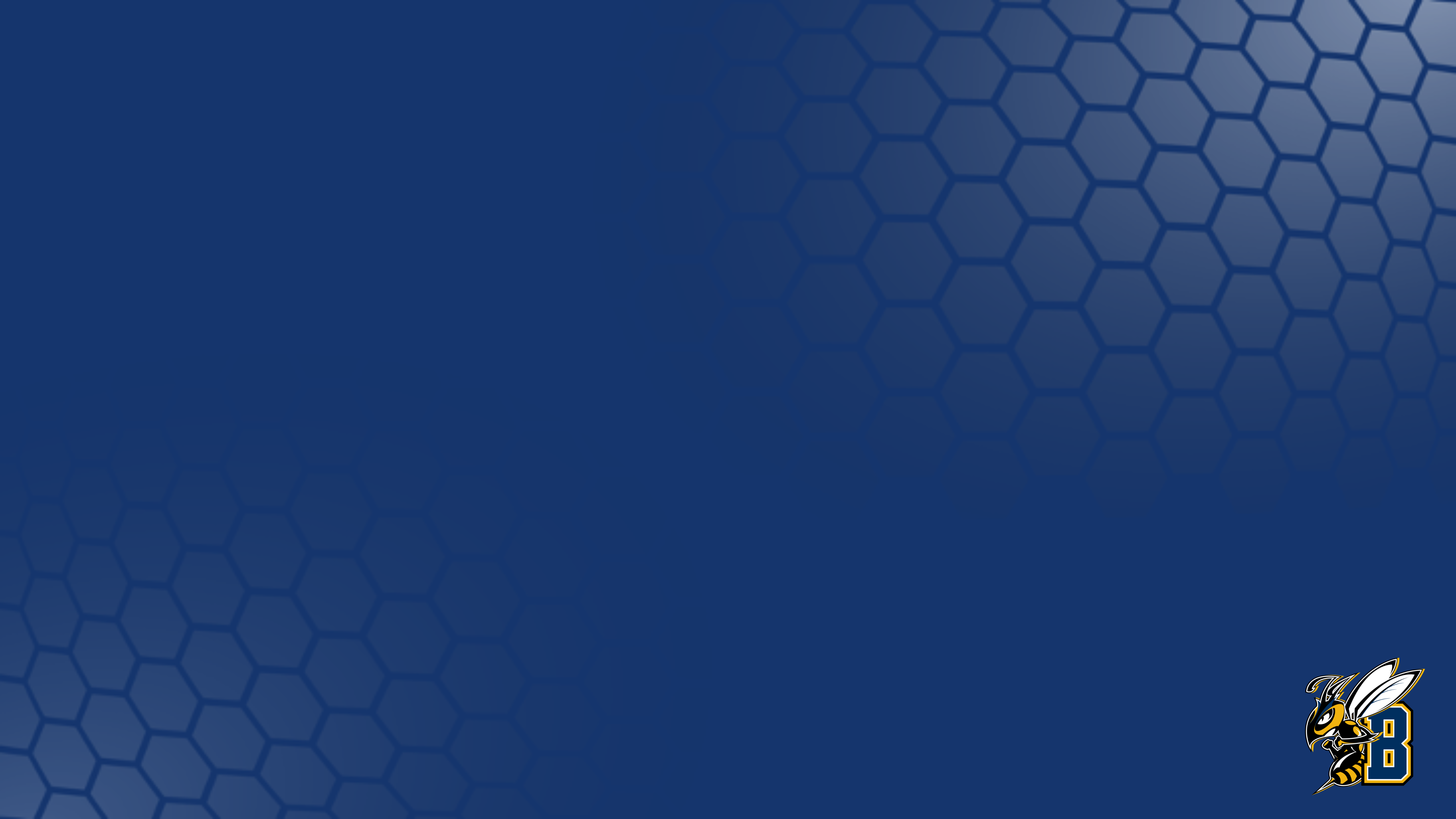 QUESTIONS?